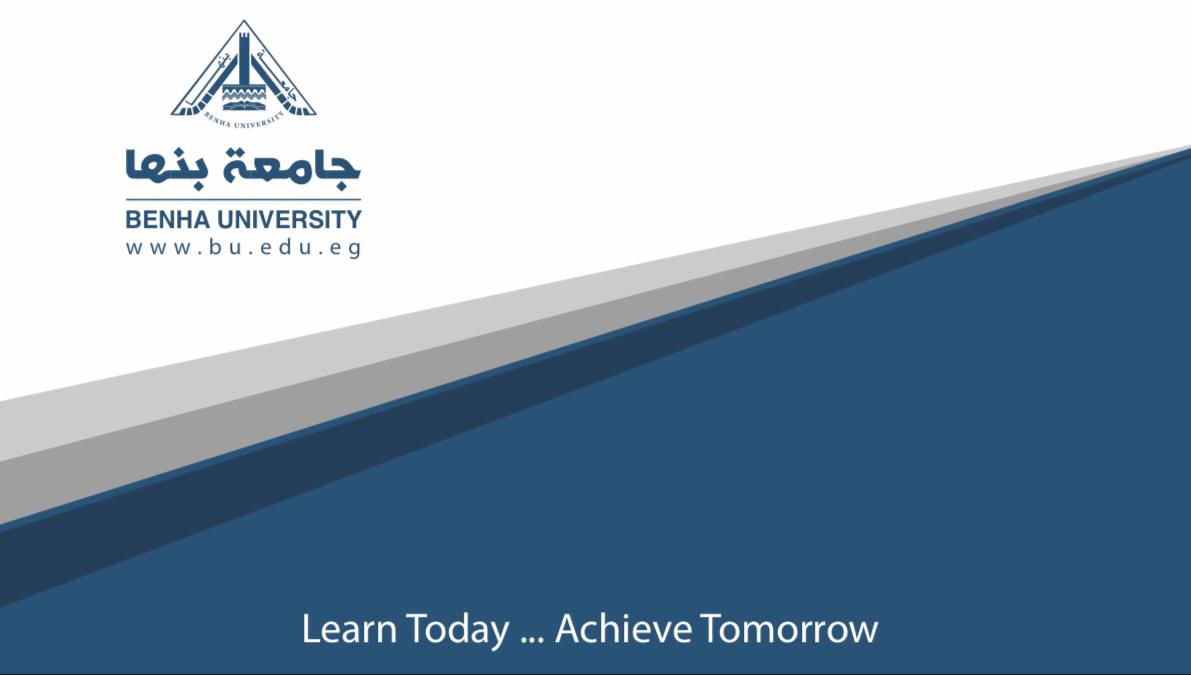 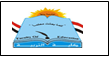 المصدر الوطن العربي 
 ا.د.م/ هبه صابر امين دسوقى
د/ اسلام صابر امين دسوقى
كلية الاداب جامعة -بنها
د اسلام سلامه محمد اعداد /
كلية التربية 
شعبة تاريخ عام
الفرقة الثالثة
المحاضرة الثانية عشر
مادة جغرافية  الوطن العربي
الأقاليم المناخية في الوطن العربي
اولا :- الإقليم الصحراوي .
الموقع
يقع بين دائرتي عرض 18 و30 درجة شمالاً تقريباً ويتمثل فى:-
شمال إفريقيا و شبه الجزيرة العربية
السواحل الشمالية والشرقية للصومال
 .- الخصائص المناخية للاقليم الصحراوى :
 ارتفاع درجة الحرارة ، حيث تبلغ درجة الحرارة المطلقة نحو 45 درجة مئوية .
 ارتفاع المعدل الحراري الشهري والسنوي، حيث يتراوح بين 25 و30 درجة مئوية
ارتفاع المدى الحراري السنوي، حيث يصل إلى حوالي 15 درجة مئوية .
انخفاض درجة الحرارة انخفاضاً كبيراً في فصل الشتاء وخاصة أثناء الليالي الصافية حيث يتسرب الإشعاع الأرضي بسرعة 
انخفاض الرطوبة النسبية بصفة مستمرة فيما عدا المناطق الساحلية التي ترتفع فيها الرطوبة النسبية بسبب قربها من المسطحات المائية 
 يعد الجفاف من أهم الظاهرت المناخية التي تميز الإقليم الصحراوي حيث لا تزيد كمية الأمطار السنوية عن 10 بوصات 
 تسقط أمطار هذا الإقليم في :-
فصل الصيف بالقرب من الإقليم المداري
فصل الشتاء بالقرب من إقليم البحر المتوسط       
تتميز أمطار هذا الإقليم بأنها من النوع الإعصاري الذي يسقط فجأة وبغزارة لفترة قصيرة مما يترتب عليه جرف التربة وحدوث الجريان السيلي في الأودية .
يتميز هذا الإقليم بندرة الغطاء النباتي الطبيعي
ثانيا : إقليم المناخ شبه الصحراوي (الجاف) .
الموقع
يسود المناخ شبه الصحراوي في المناطق الهامشية الشمالية والجنوبية للمناطق التي يسودها المناخ الصحراوي الجاف ، ويتمثل ذلك فى-
شمال شبه الجزيرة العربية 
شمال إفريقيا 
سوريا والعراق 
المناطق المرتفعة على هوامش شبه الجزيرة العربية الجنوبية الشرقية 
فى المناطق الجنوبية الغربية (عُمان)
امتداد محدود في اتجاه الشمال في جبال عسير والحجاز
الخصائص المناخية لللاقليم الصحراوى :
المتوسط السنوي لدرجات الحرارة يتراوح:-
 بين 20 و 25 درجة مئوية في الأجزاء الشمالية من هذا الإقليم .
 بينما يتراوح هذا المعدل بين 30 و 35 درجة مئوية في الأجزاء الجنوبية 
تراوح المتوسط السنوي لكمية الأمطار بين 150 و 300مم 
تزداد الرطوبة النسبية ويقل معدل التبخر في المناطق الشمالية عن الجنوبية 
المناطق التي تطل على بحار مدارية ترتفع فيها معدل الرطوبة النسبية بشكل ملحوظ .
النبات الطبيعي يكون أوفر وأكثر انتشاراً عن مثيله في المناخ الصحراوي الجاف.
يعرف هذا الاقليم  باسم حشائش الأستبس
ثالثا : إقليم مناخ البحر المتوسط .
الموقع
يقتصر هذا المناخ على بعض المناطق التي تطل على البحر المتوسط على هيئة شريط ساحلي في كل من:-
 شمال غرب إفريقيا (تونس ، الجزائر ، المغرب ، ليبيا) 
الساحل الشرقي في منطقة الشام (لبنان ، سوريا ، فلسطين)
يسود في مساحات صغيرة من الوطن العربي .
الخصائص المناخية لللاقليم البحر المتوسط
يتميز هذا الاقليم بأنه ذو شتاء معتدل ممطر، وصيف حار
يتراوح متوسط درجات الحرارة في
 فصل الشتاء بين 5 و15 درجة مئوية
فصل الصيف بين 25 و 35 درجة مئوية .
يتراوح معدل التساقط في هذا الإقليم بين 400 و 1000مم سنوياً .
يتميز هذ الإقليم بوجود غطاء نباتي وشجري أوفر وأغنى من المناخين السابقين .
رابعا :إقليم المناخ المداري ذو الفصل الجاف  .

الموقع
يوجد هذا المناخ فى 
جنوب ووسط السودان
مساحة صغيرة جداً من جيبوتي 
جنوب غرب شبه الجزيرة العربية.

 الخصائص المناخية لللاقليم المناخ المداري
يتميز بانه ذو فصل جاف واضح قد يطول ليصل لفترة تتراوح بين ستة أشهر إلى ثمانية أشهر 
المتوسط السنوي لدرجة الحرارة يبلغ 35  درجة مئوية .
تتراوح كمية التساقط بين 750 و 2000 مم سنوياً .
 - ينمو فى هذا المناخ نوعان من النباتات هما : الأشجار النفضية ، وحشائش السفانا
خامسا :إقليم المناخ الأستوائي .
الموقع
يقتصر هذا الإقليم على أقصى جنوب السودان ومساحة صغيرة جداً جنوب الصومال 
الخصائص المناخية لاقليم المناخ الاستوائى
ارتفاع درجات الحرارة على مدار العام
المدى الحراري السنوي صغير يتراوح بين 3 و5 درجات مئوية فقط 
سقوط الأمطار على مدار العام والتي تصل إلى 40 بوصة سنوياً
 الامطار من النوع التصاعدي
انتهى الباب الرابع

مع تمنياتى لكم بدوام النجاح والتفوق

استاذ المادة د/ اسلام سلامه